Success Stories of CPD Model
Cluster Team
Cluster Name: Government Girls Higher Secondary School Tandojam Town 
Cluster Head: Shaista Nizamani
Focal Person: Muhammad Hashim Kandhro
Guide Teacher:
Muhammad Khan ,English 
Saima Ahmed, Science 
Mushtaque Ahmed Solangi, Mathematics
Gulzareen, Urdu 
Ali Muhammad Jamali, Sindhi
CELL HUB
GGHSS Tandojam Town 
                     Ma’am Shaista Nizamani 
GBHS.NO 1 Tandojam Farm 
                    Sir Muhammad Hashim Kandhro
GBPS Main Sindhi Town Tandojam
                     Sir Abdul Haque Gadahi 
GBPS Ismail Unar 
                     Sir Kashif 
GBPS Ahmed Khan Nahyoon
                     Sir Ashraf Memon
Introduction
As you know we are gathered here about clustered school policy and CPD model. 
CPD model is focusing on all Primary and Elementary school teachers will attend the professional development activities every year .
Along with building capacity of teachers on regarding skills, the teacher will get a chance to improve their professional competance in other aspects of langauges, English, urdu or sindhi and also in other key subjects like science and mathematics.
Introduction
As fas as concerned, I’m going to tell you about Government Girls higher secondary school Tandojam town. Which is also working cluster Hub school at Tandojam Level.
The team of GT’s and SC’s are providing mentor skills to train the mentees of primary schools. 
As in the first phase which was based on active based learning strategies responded. The second phase which is content based is also going good as mentees are trained with the king mentoring skills of GT’s and SC’s.
Trained Teachers Data
The students are going to be enlightened, motivated and are permorfimg well as our kind teachers (menti) are teaching well with dedication. 
The photographs and videos are the proof of practically teaching, learning process on the move, 
The activities are highly being welcomed because of CPD model and no doubt that the program will bring change as it continues to further move.
Because the students have the thirst of knowledge and which is being quenched through the provision of active based learning environment.
Success Story of Sir Shahnawaz Umrani
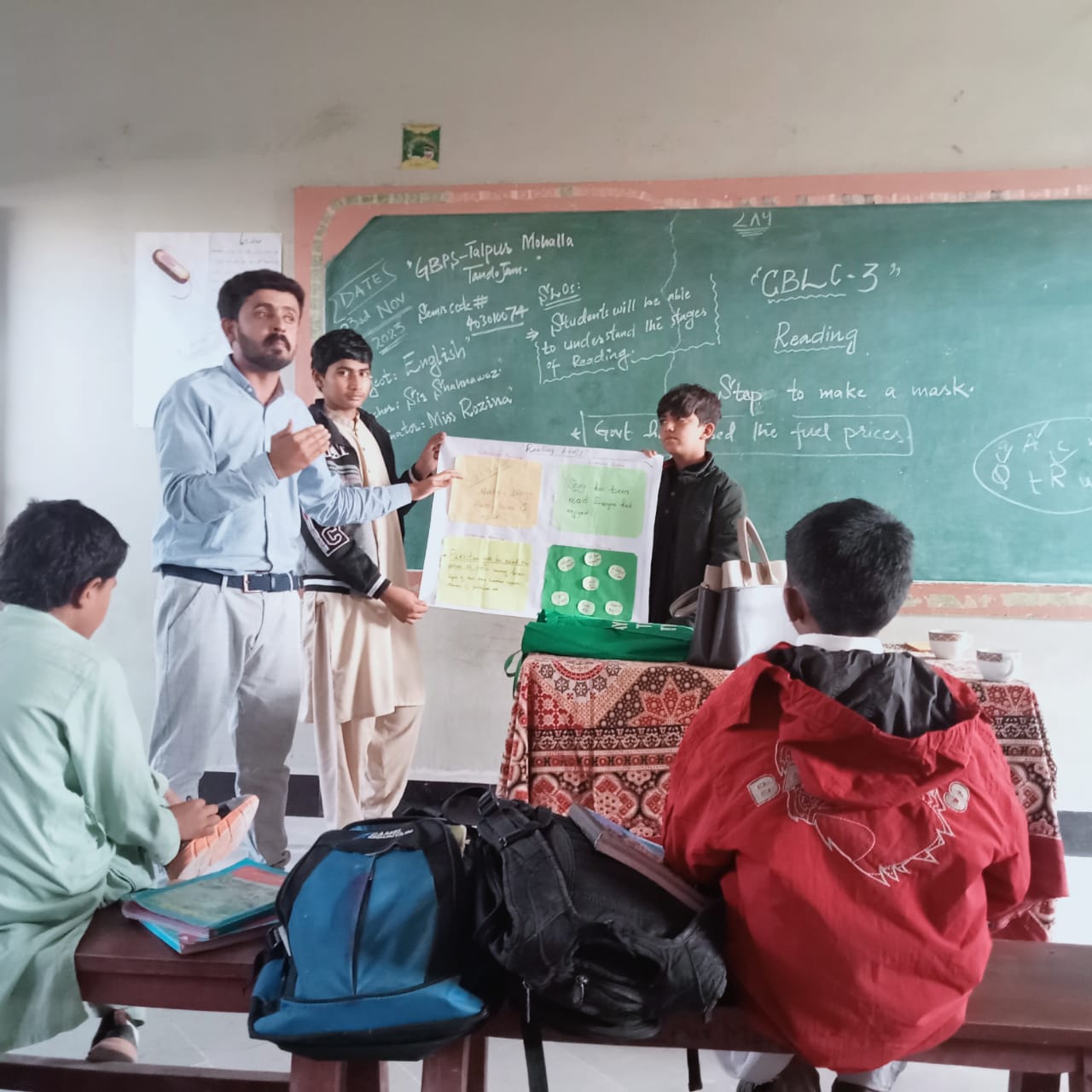 Sir Shahnawaz Umrani belonging to Govt boys primary school village Talpur has employed many new ways of teaching students in teaching his subject English. 
He employed the methods learned during training in his classrooms and shares the videos of his activities.
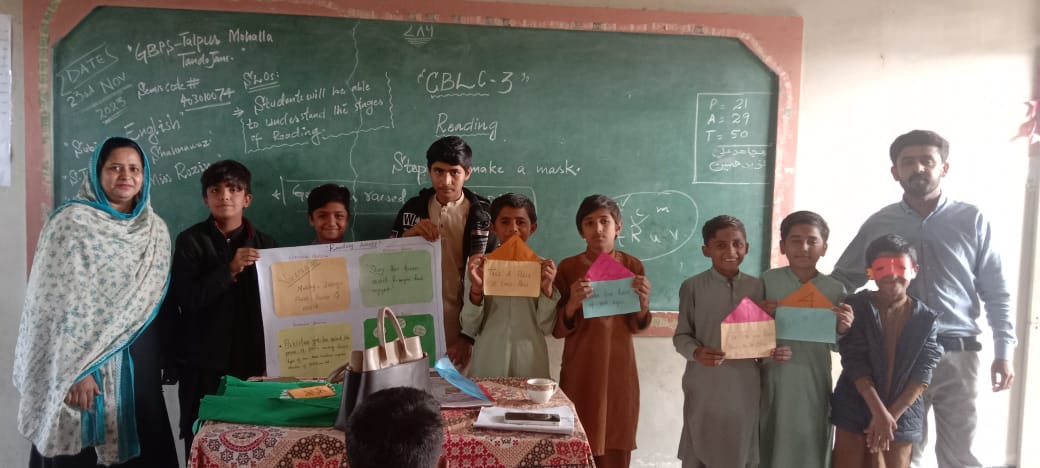 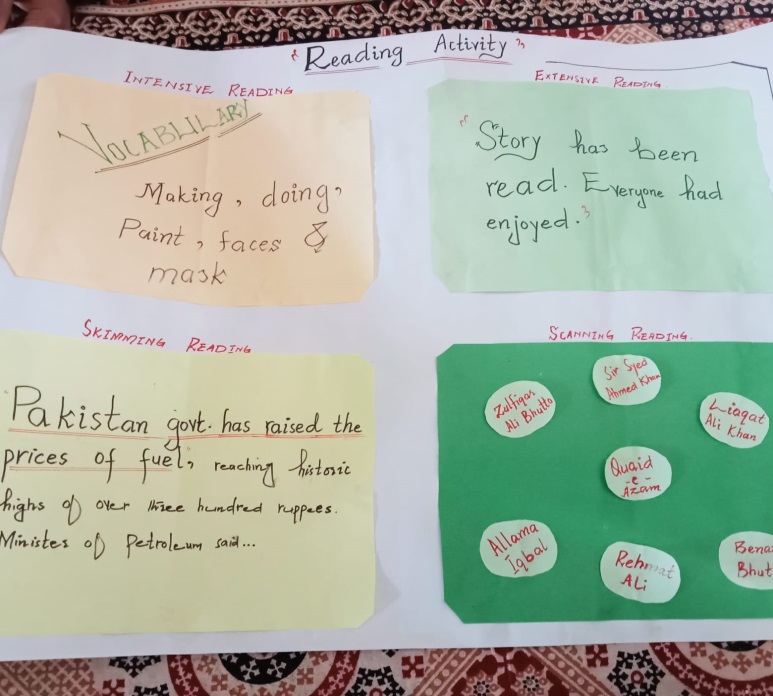 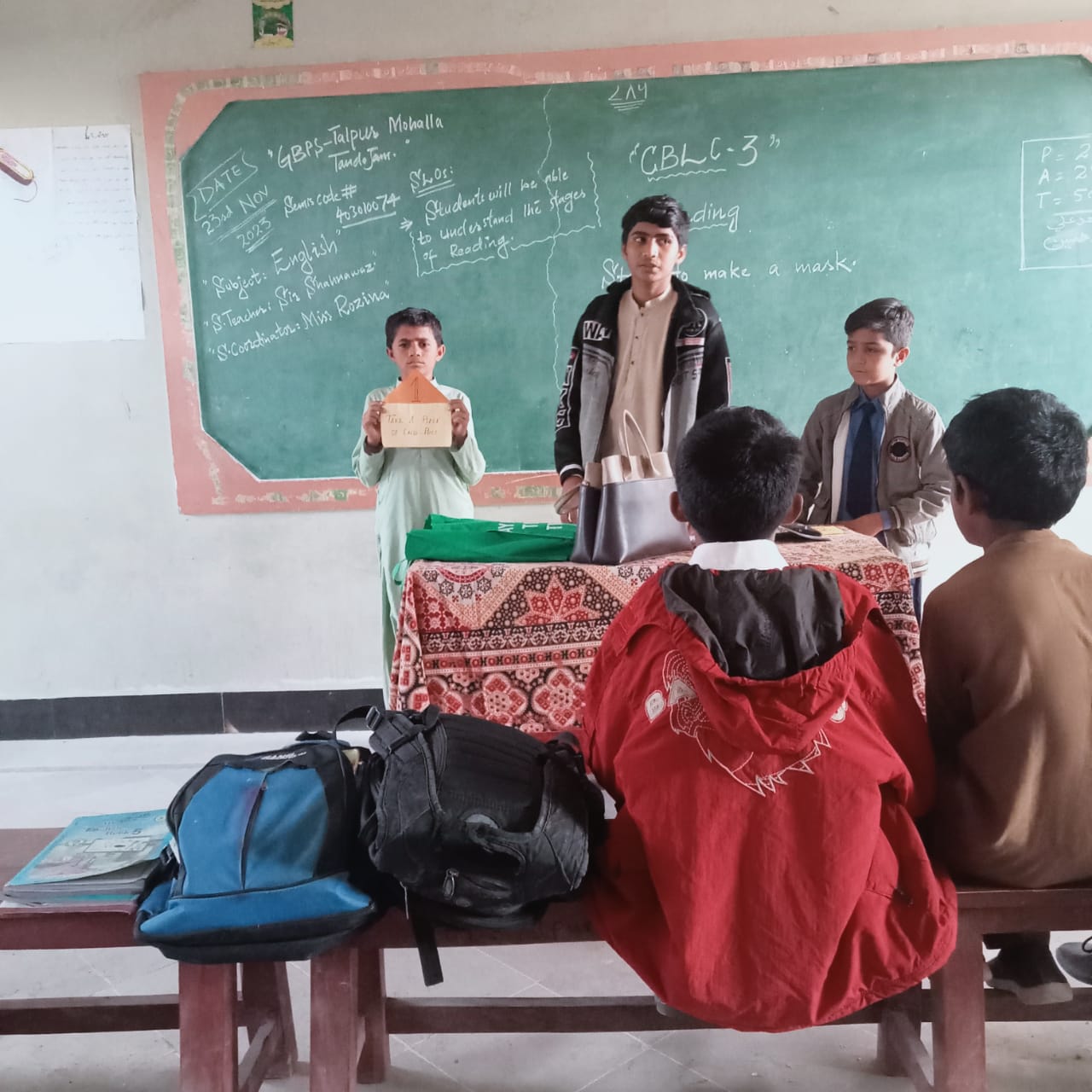 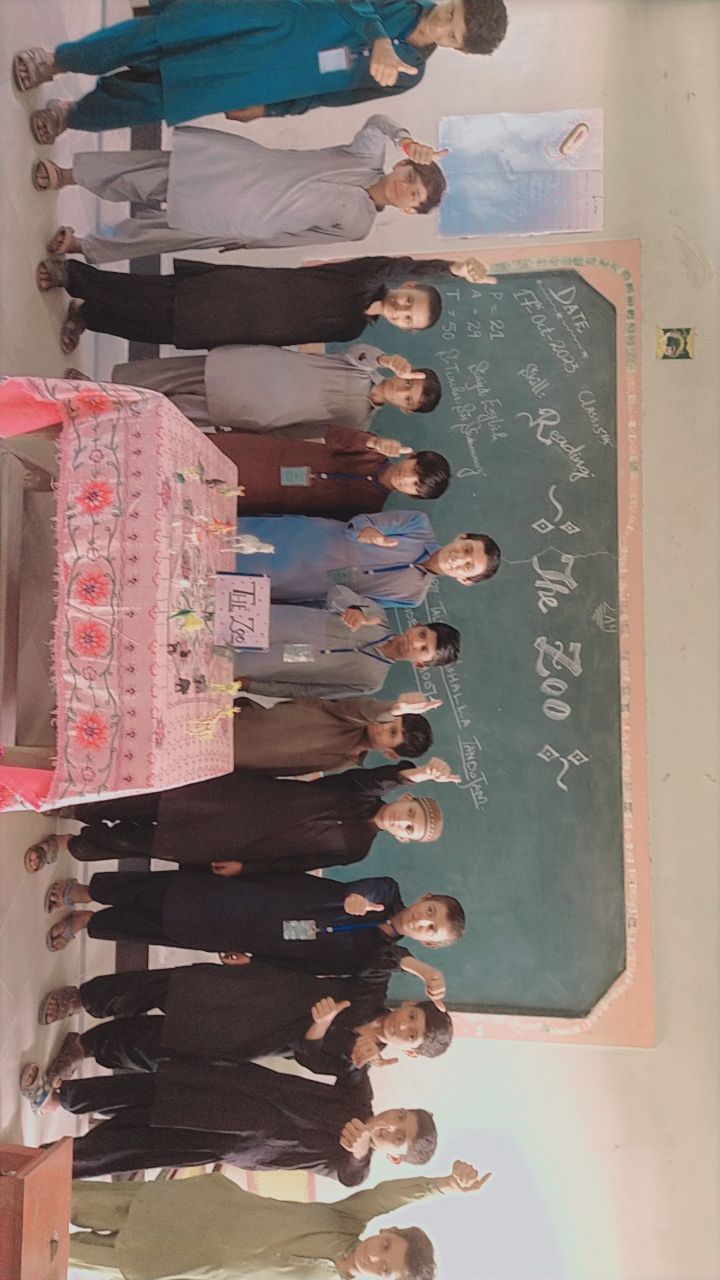 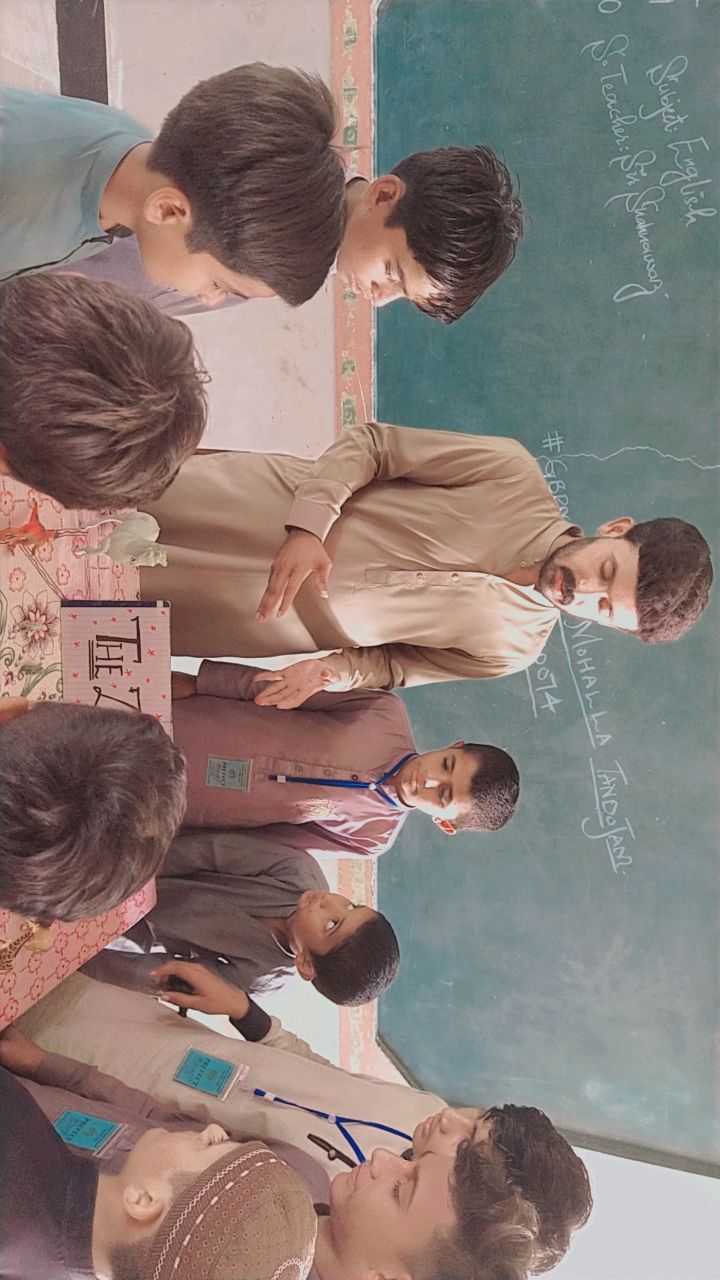 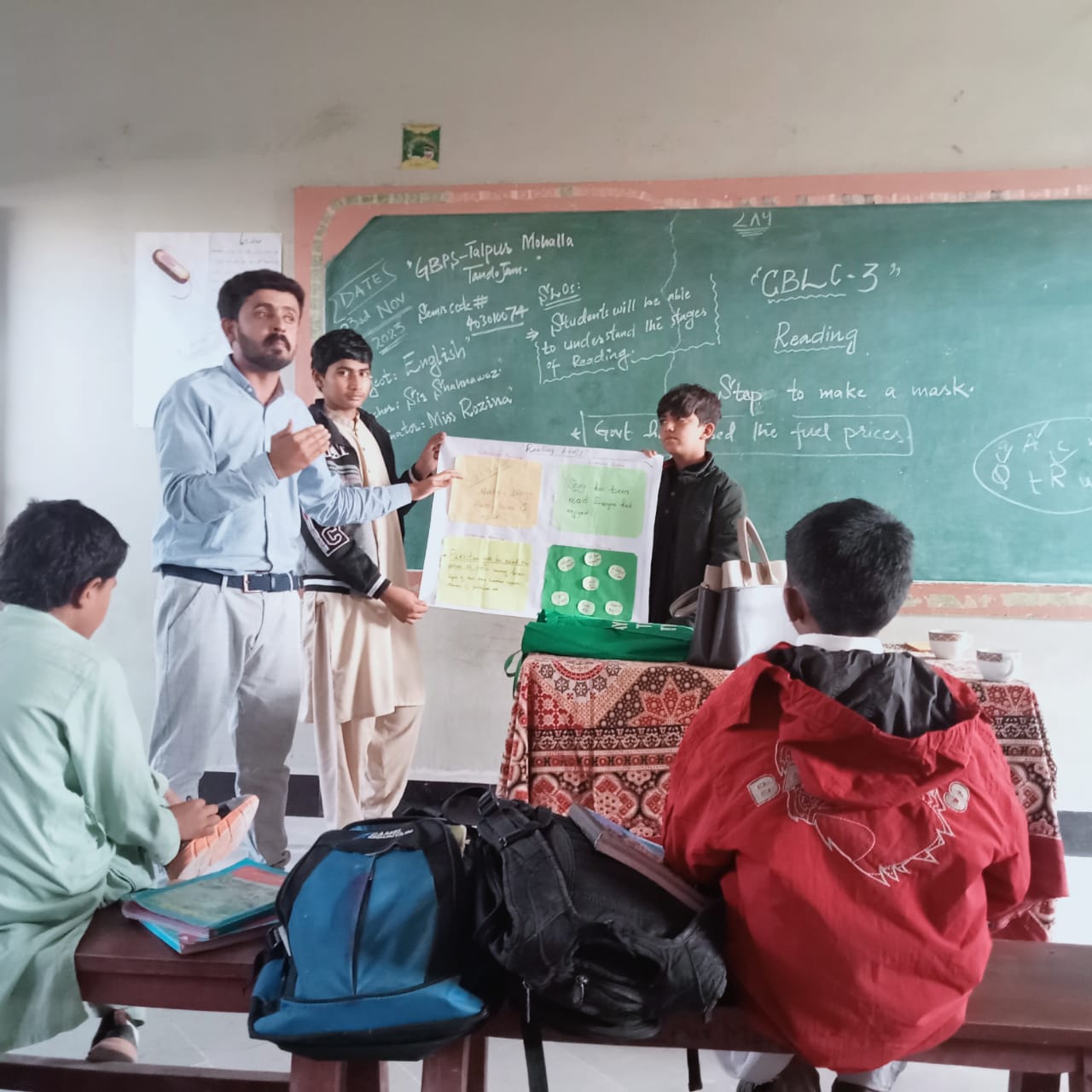 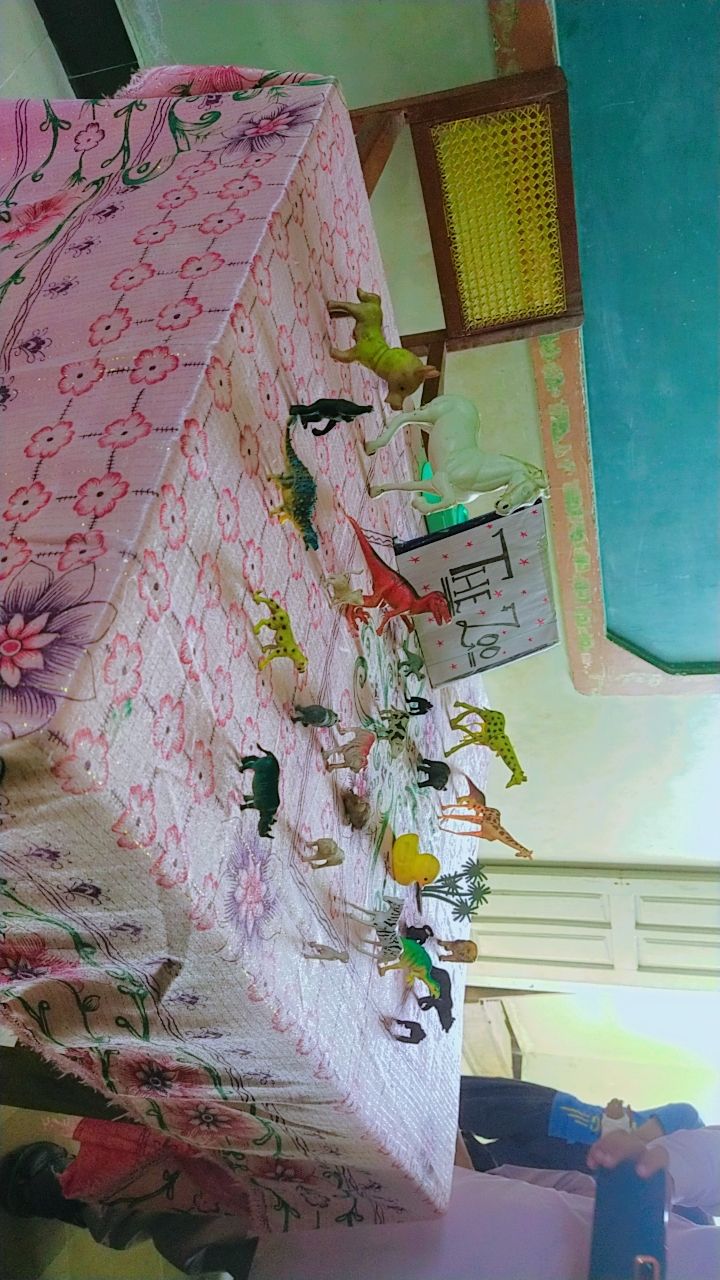 The Reading Activity
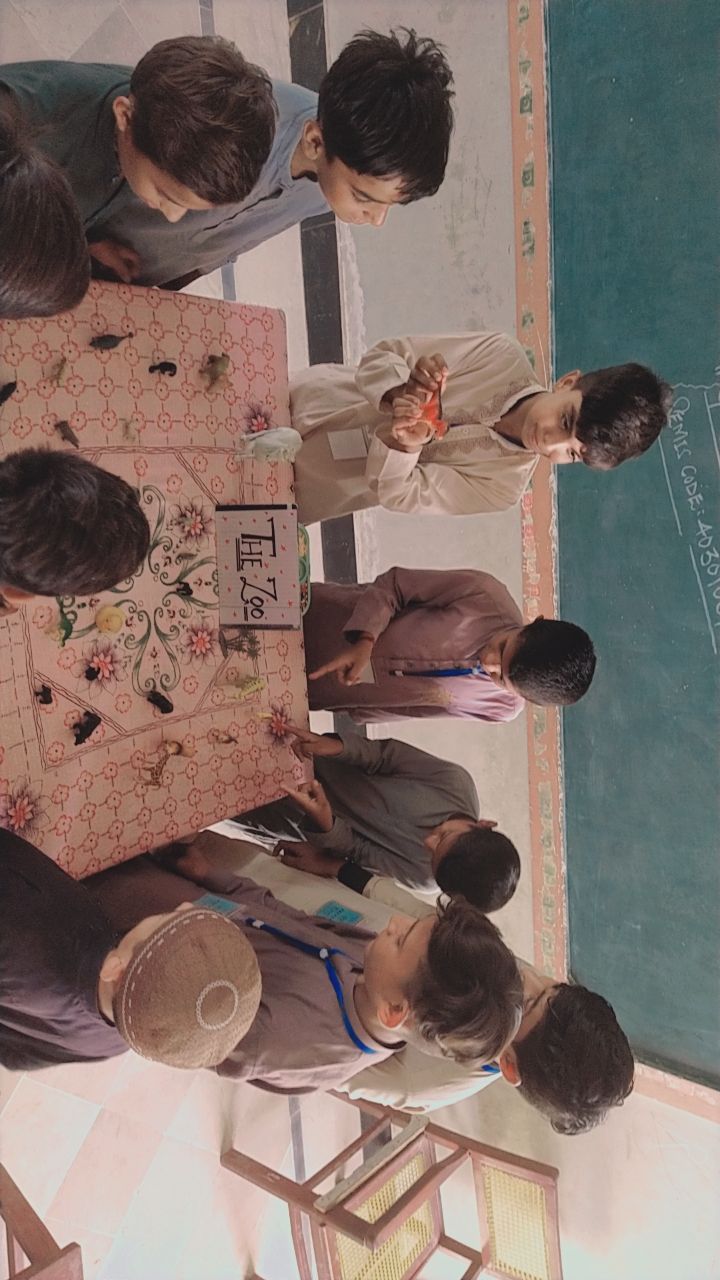 LOREM IPSUM D
1
LOREM IPSUM DOLOR
2
Class Activities
Review by Teacher
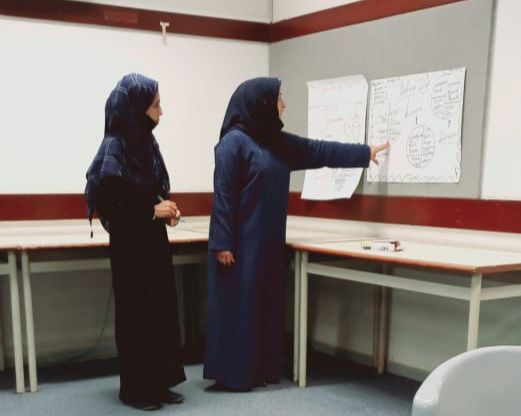 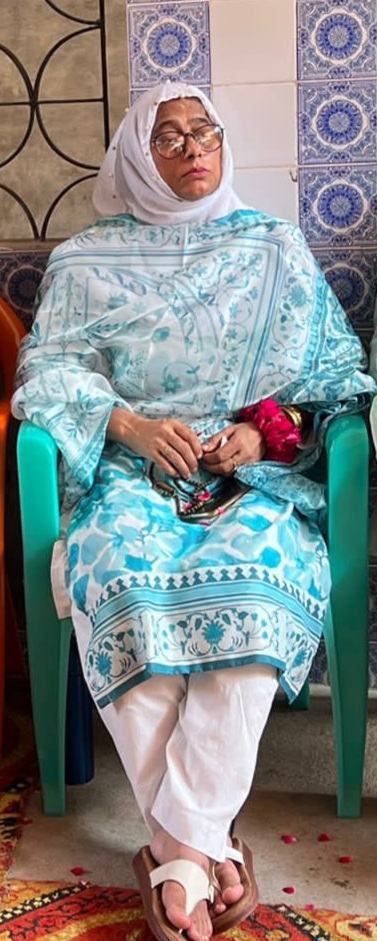 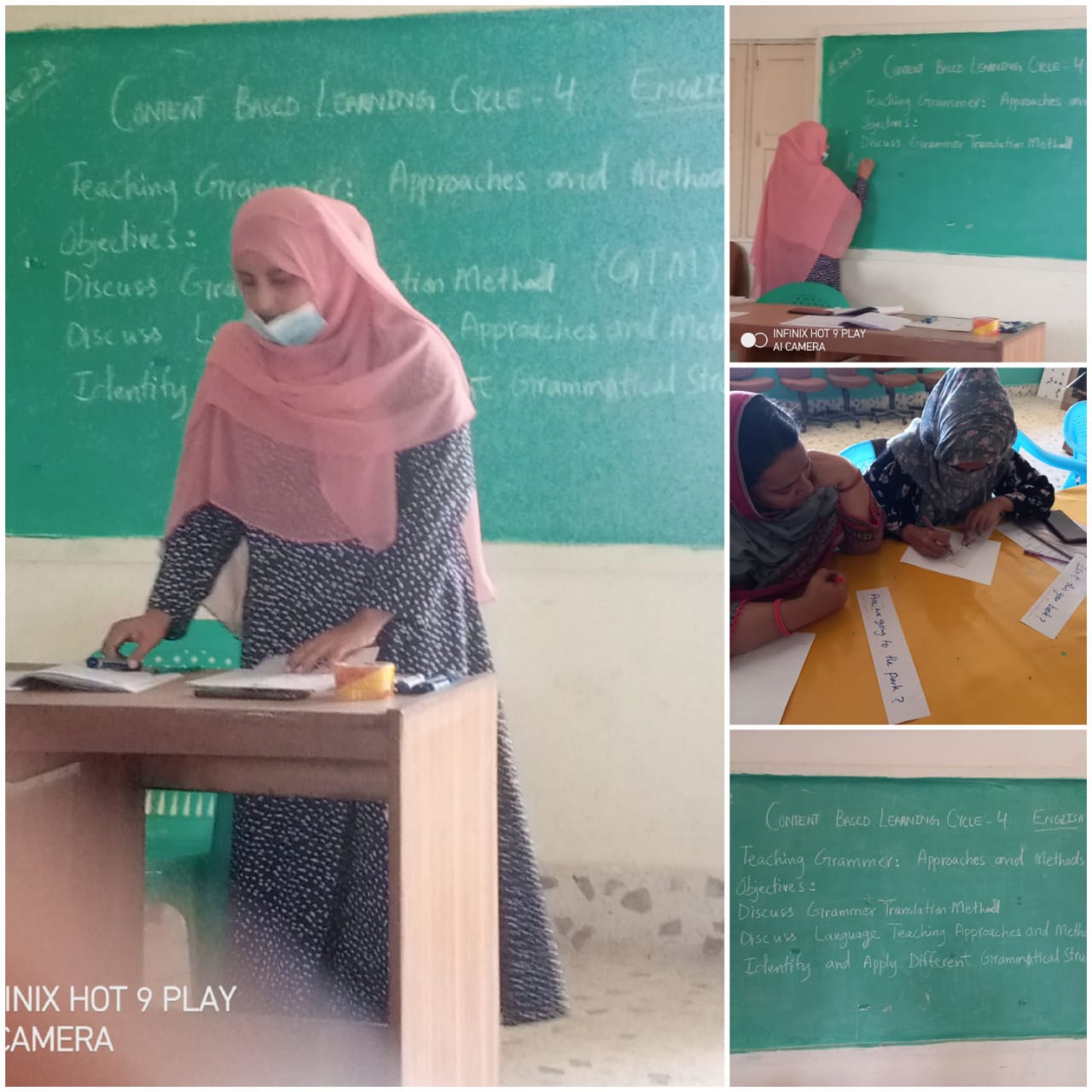 Training Sessions
1
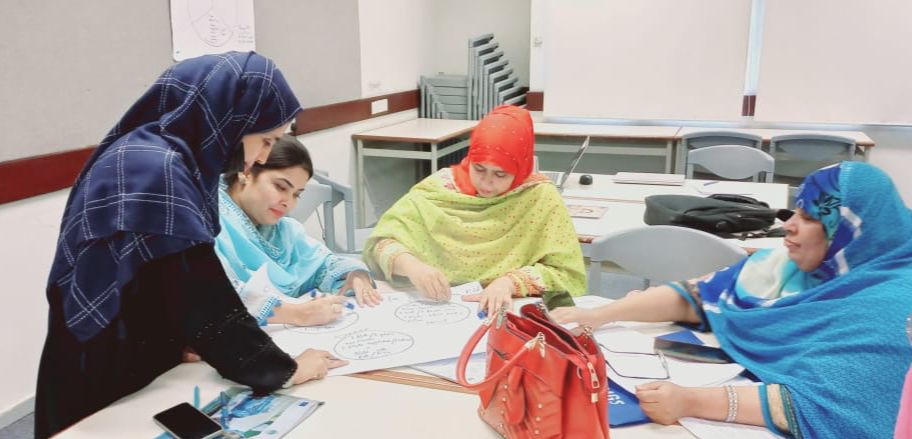 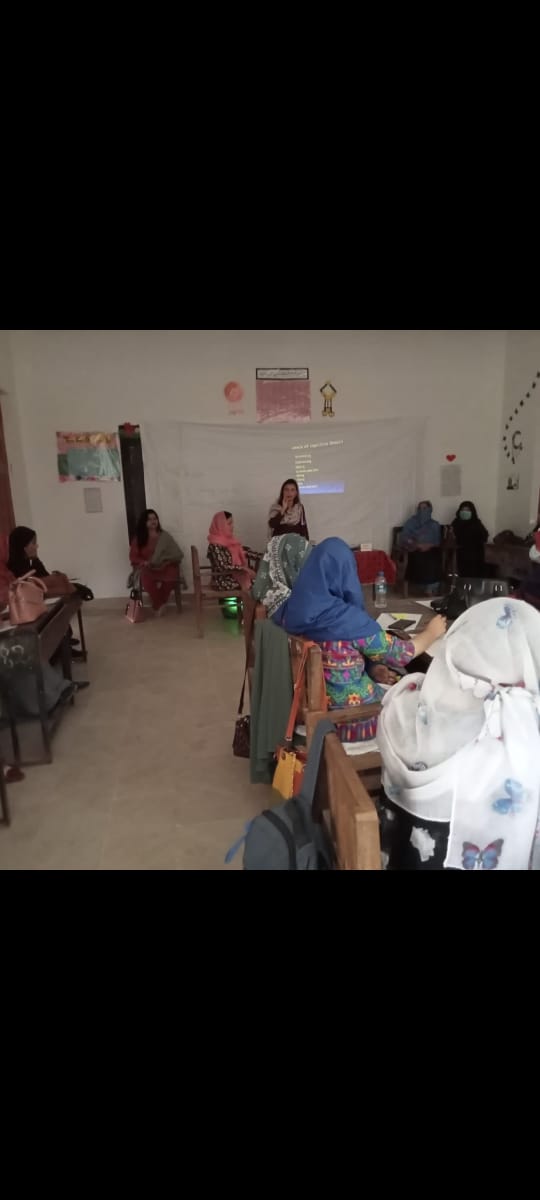 Training Sessions
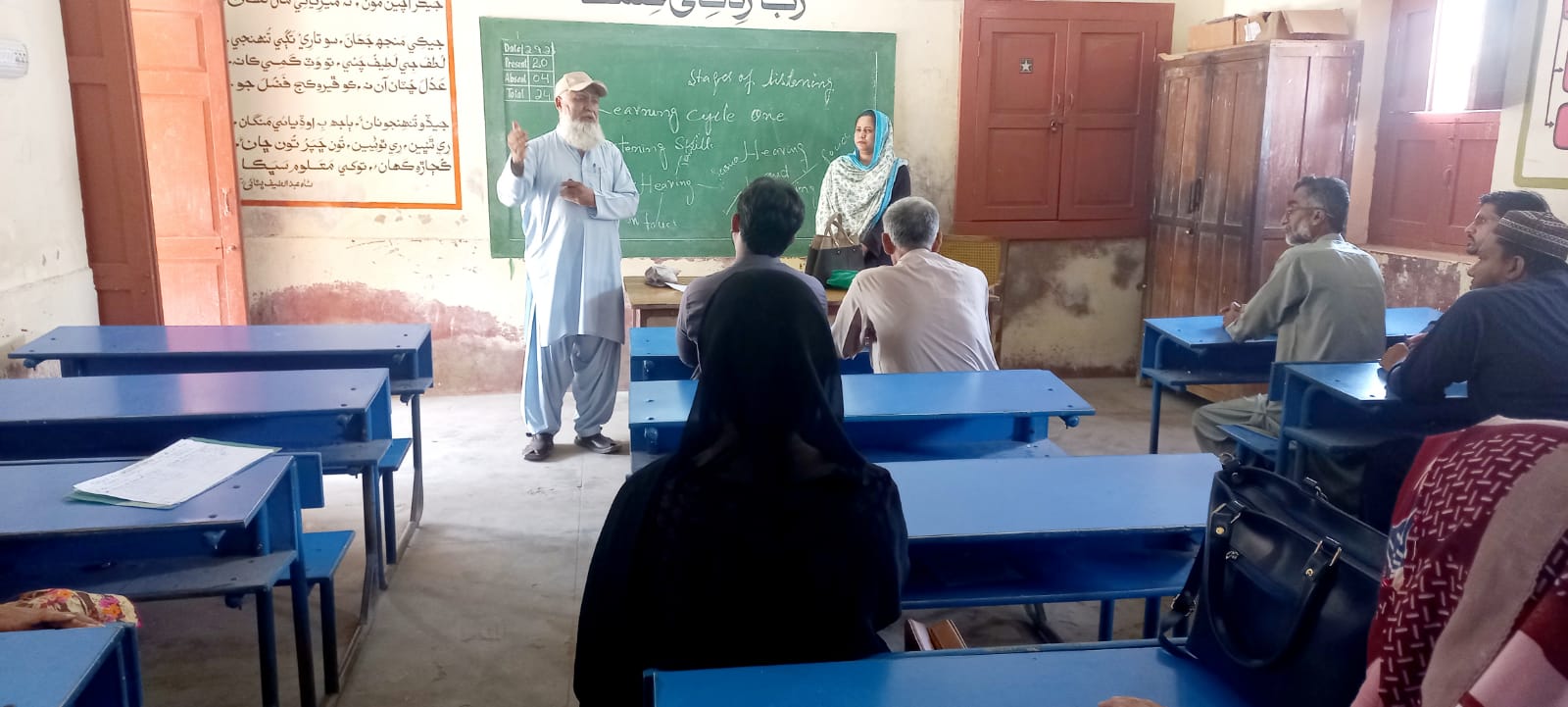 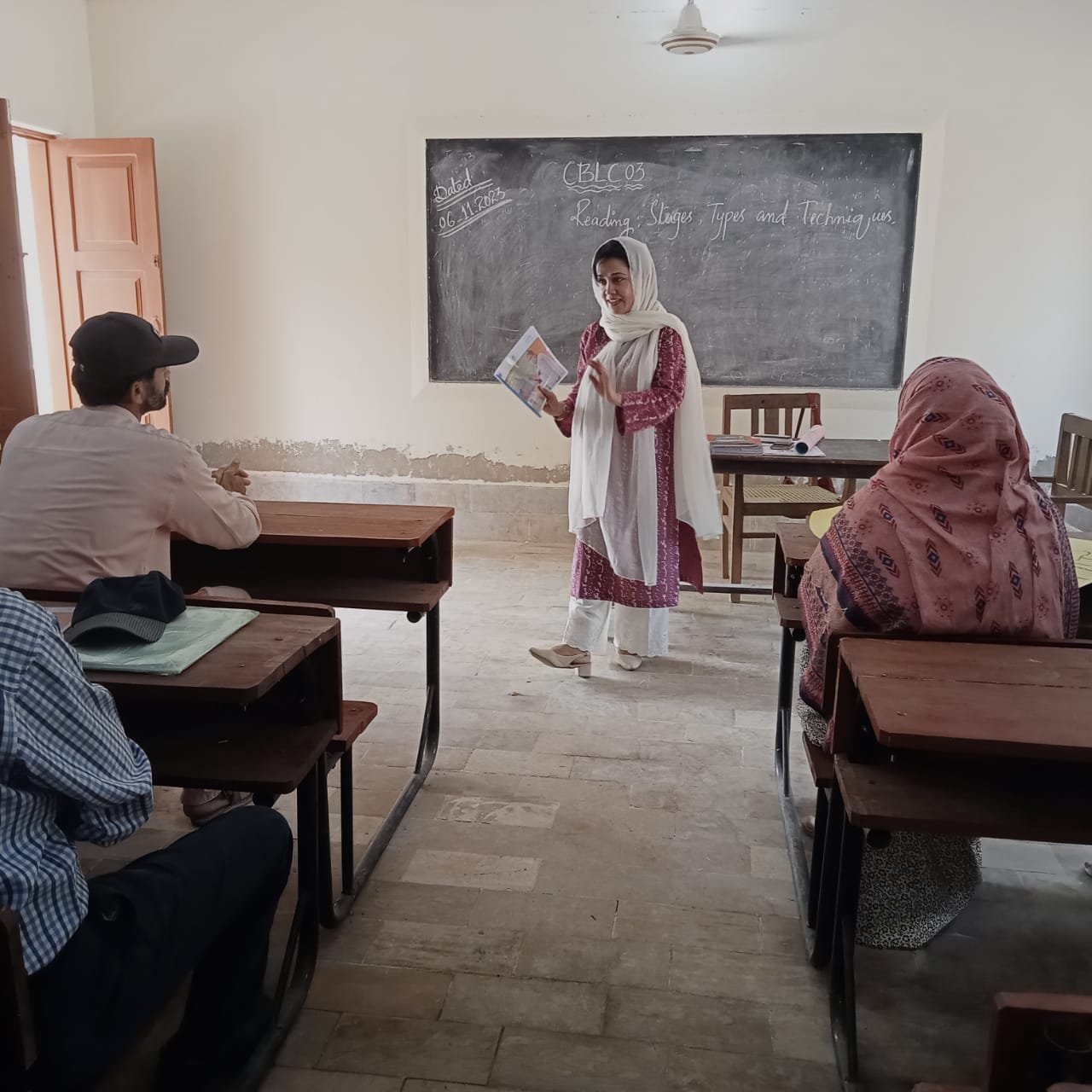 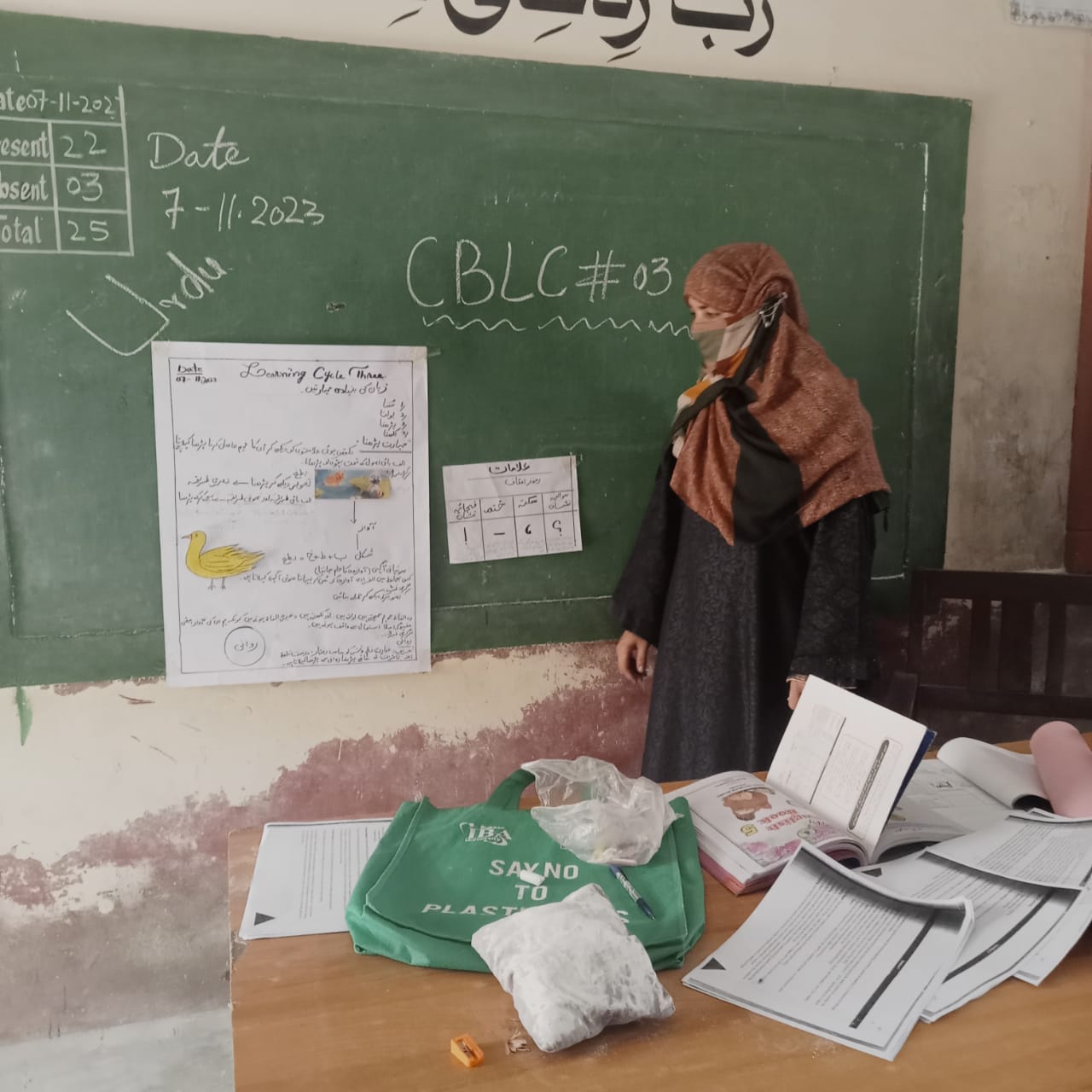 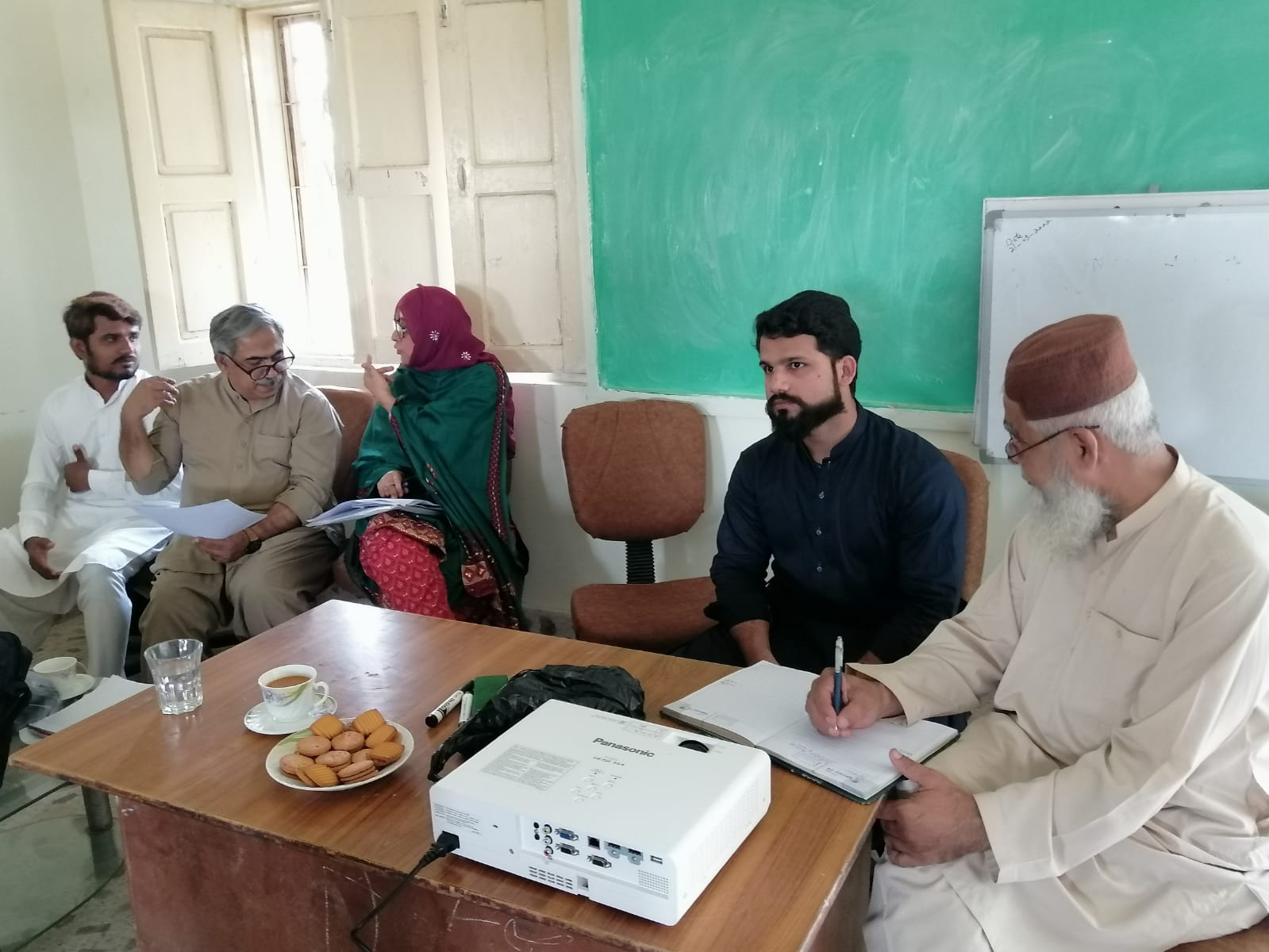 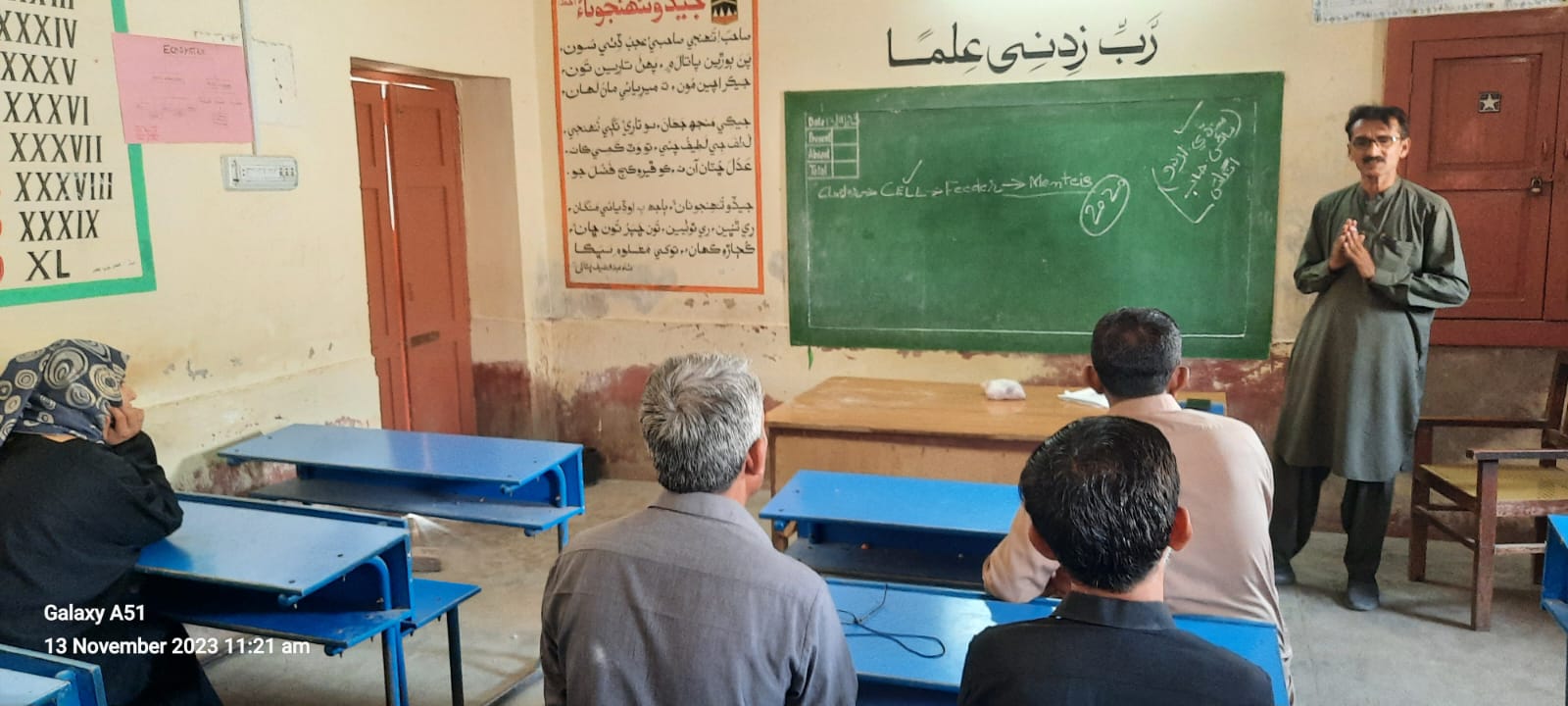 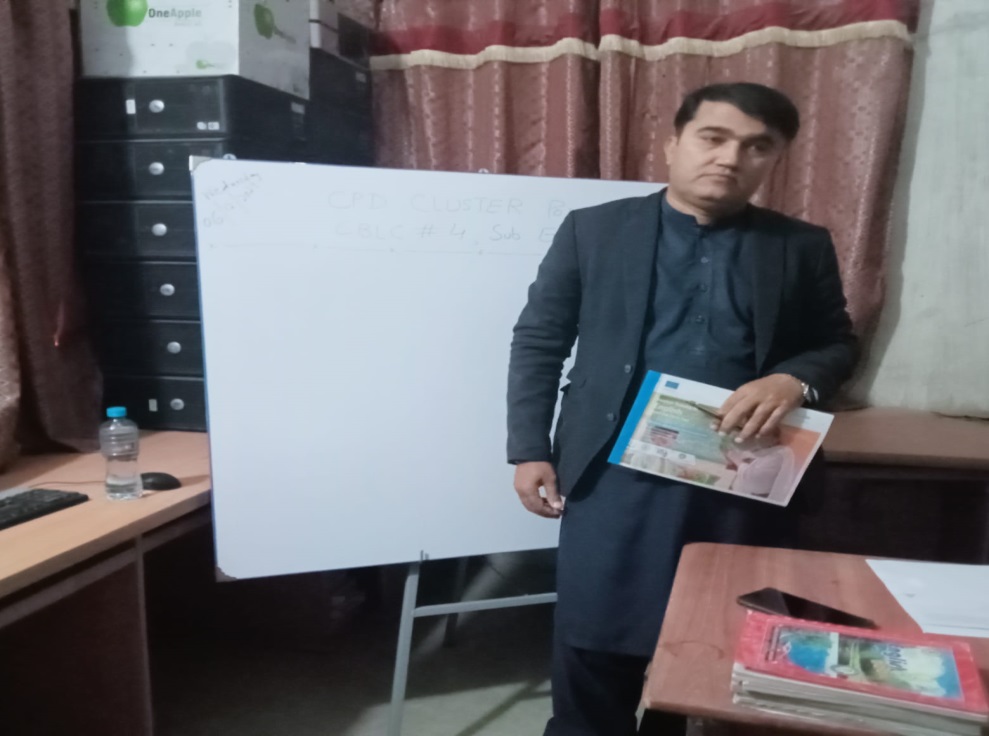 Observations
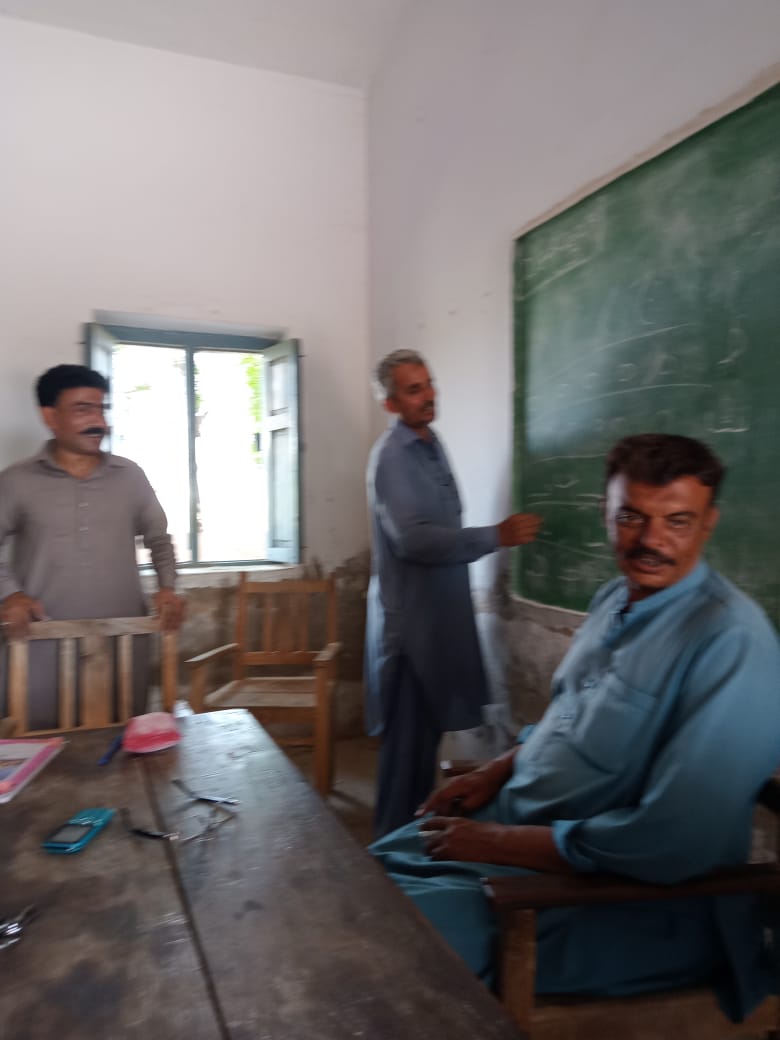 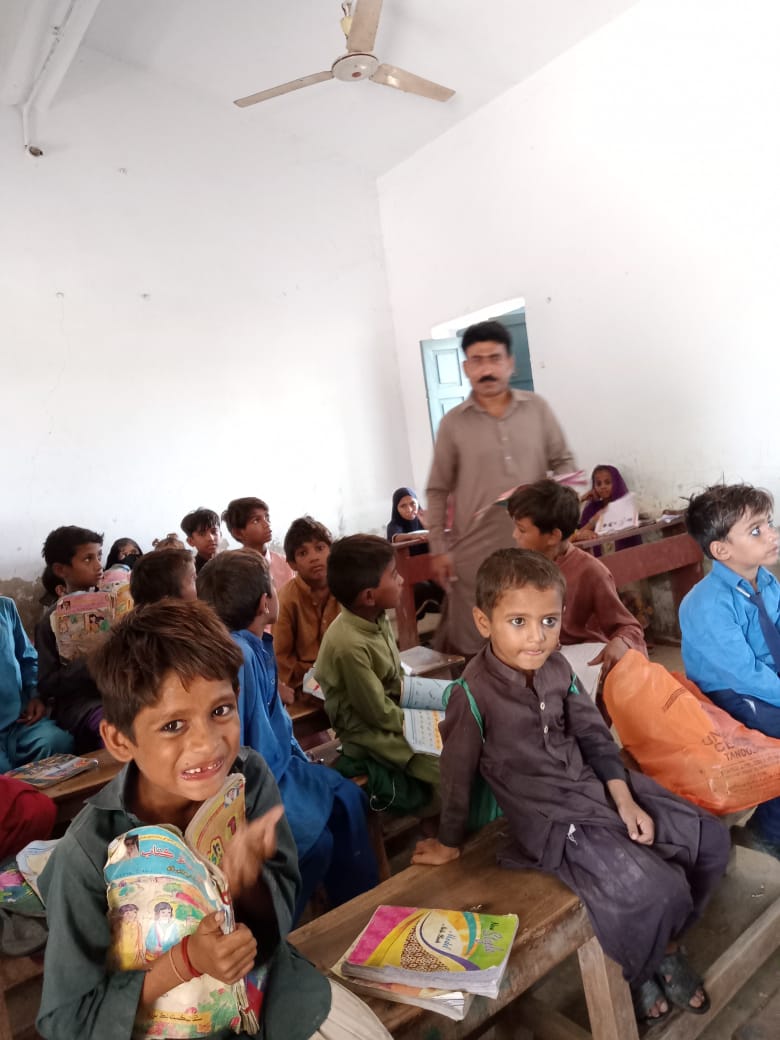 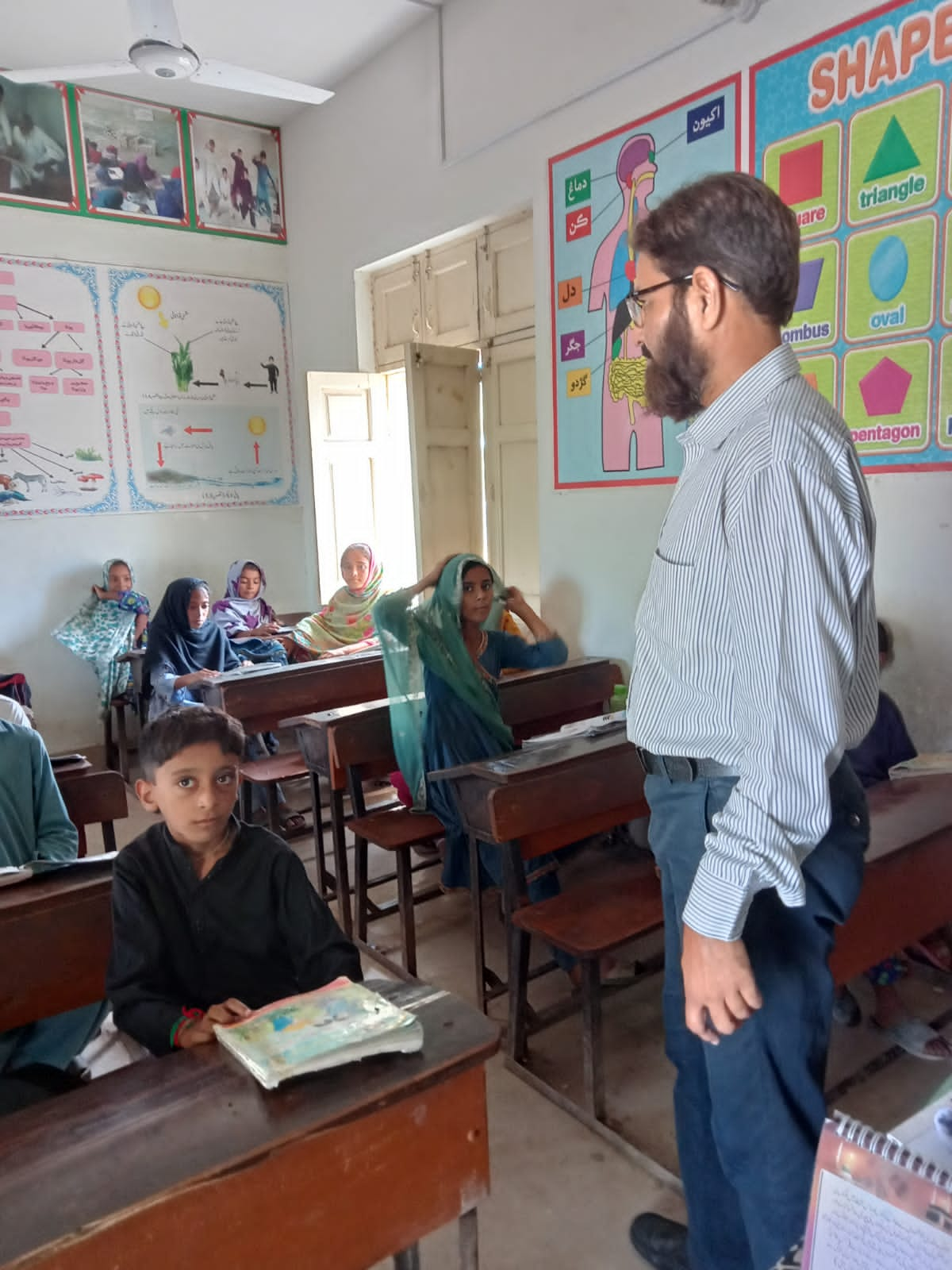 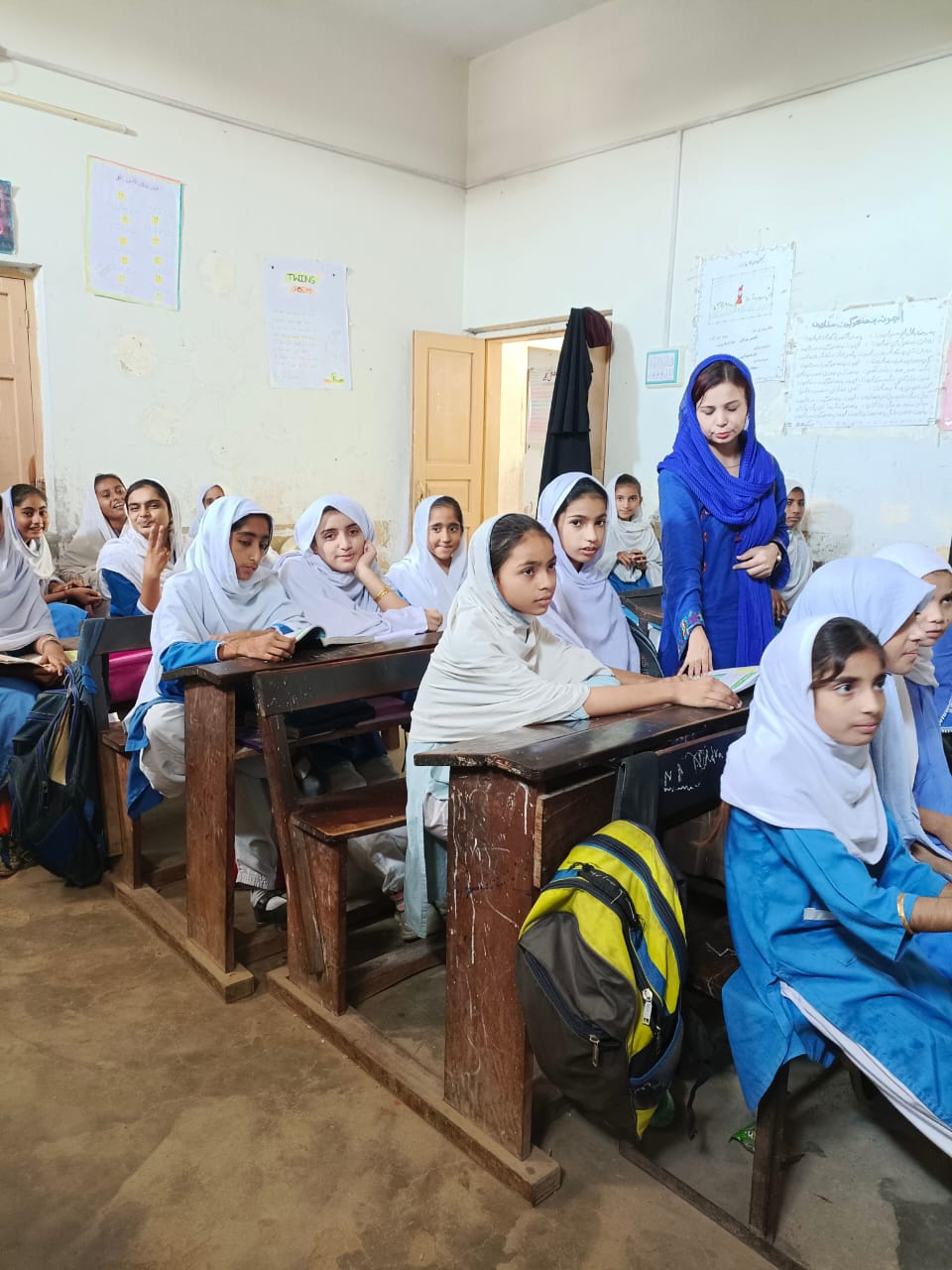 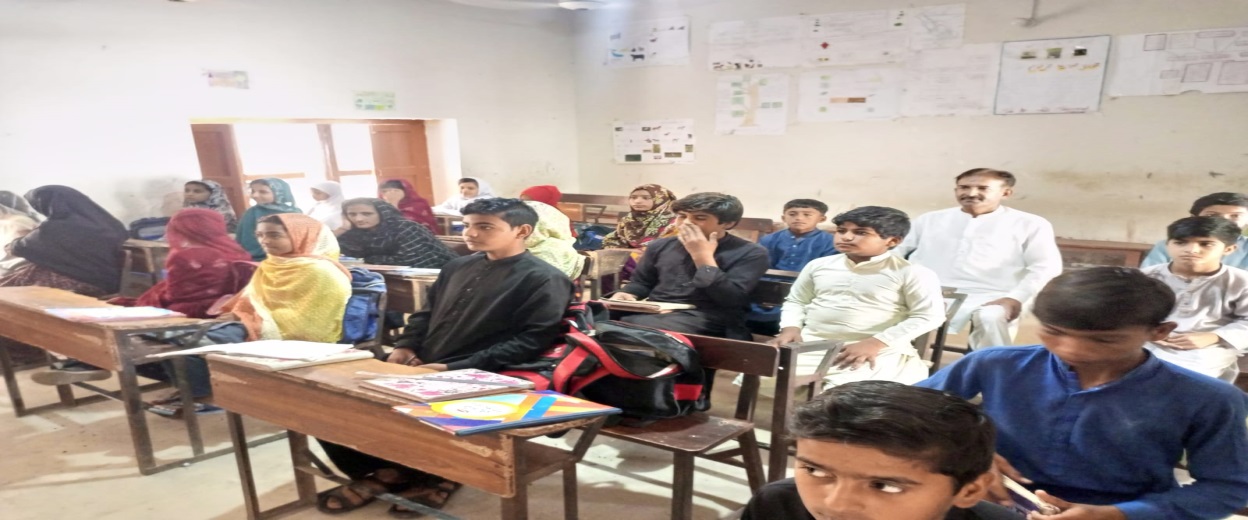 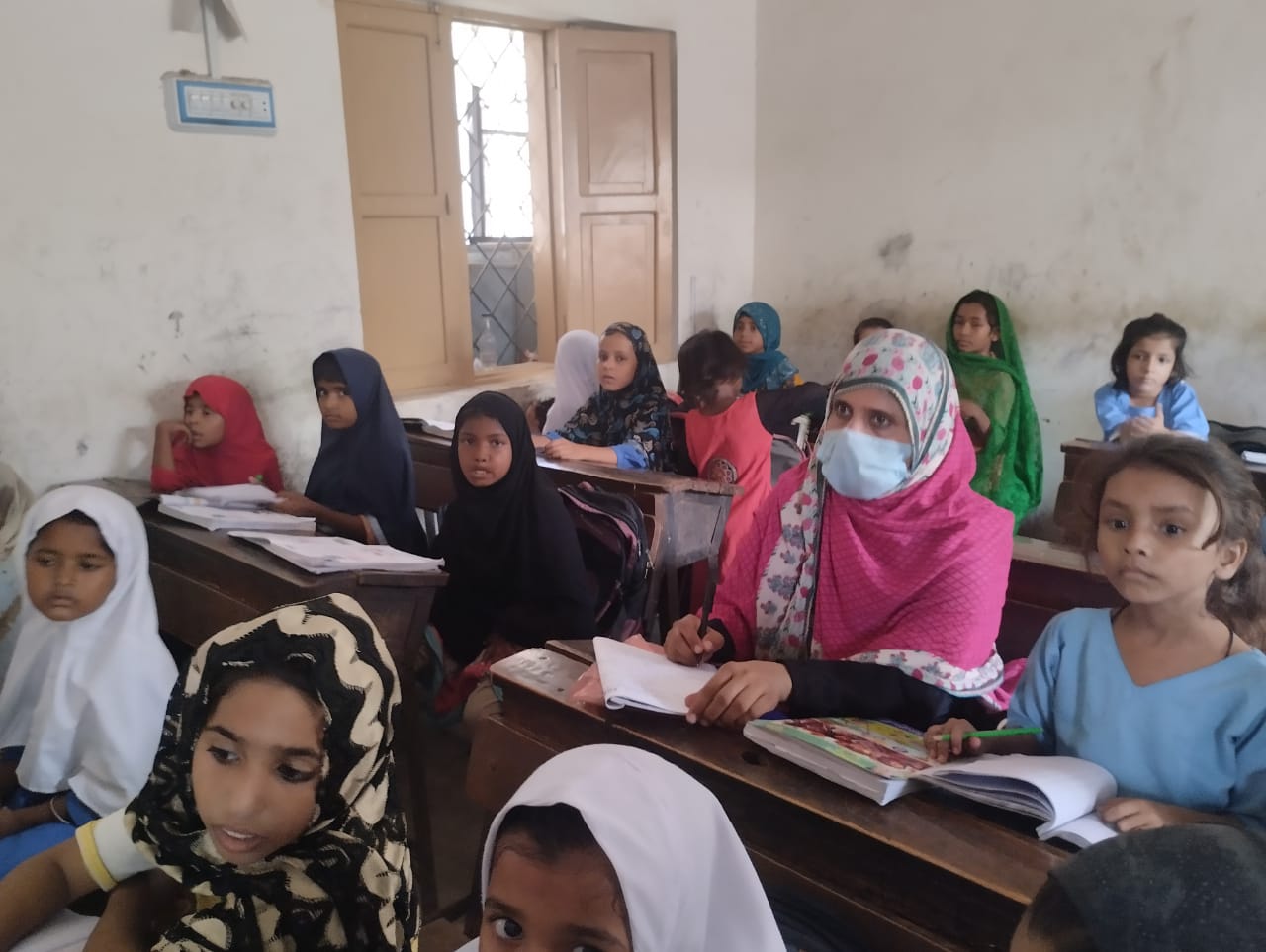 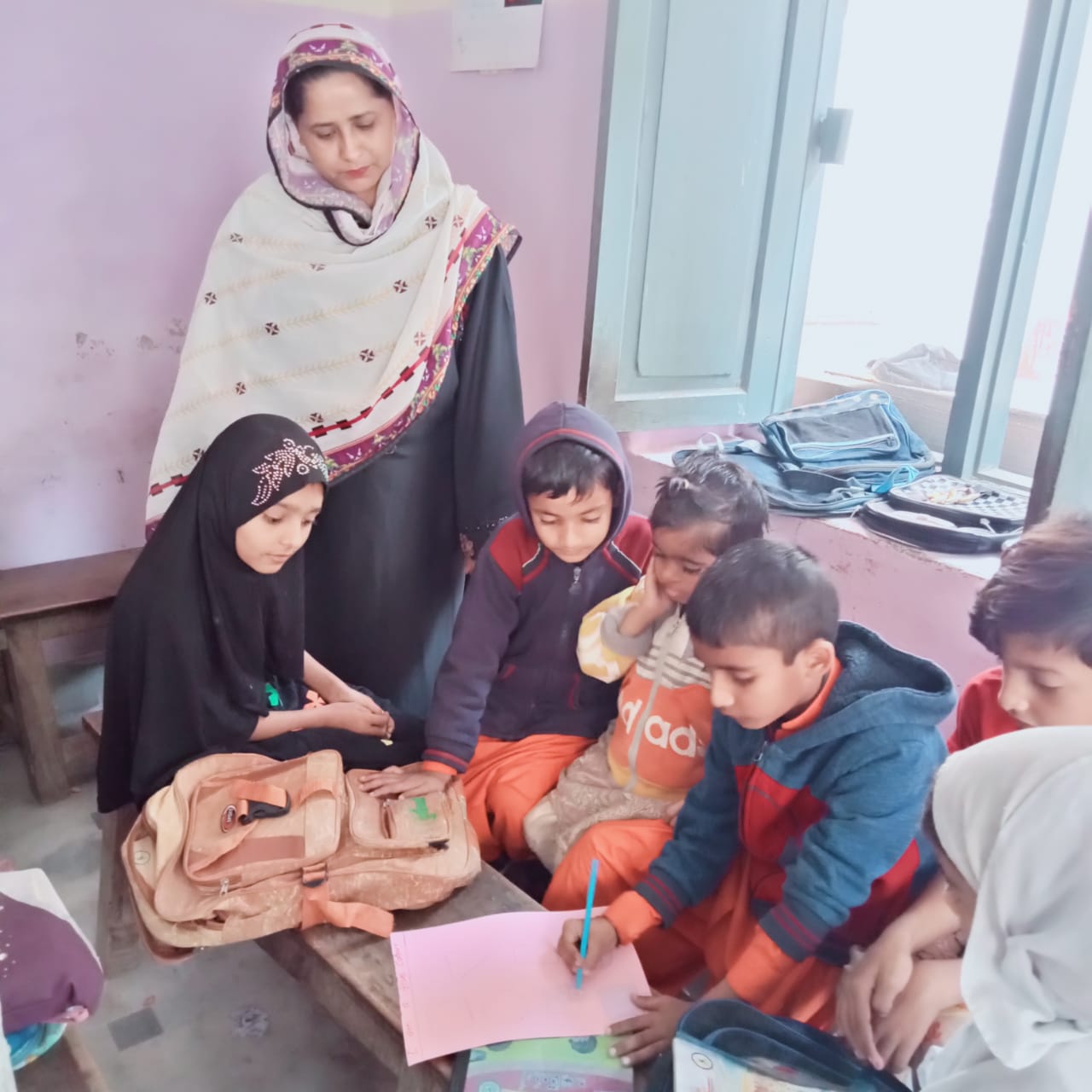 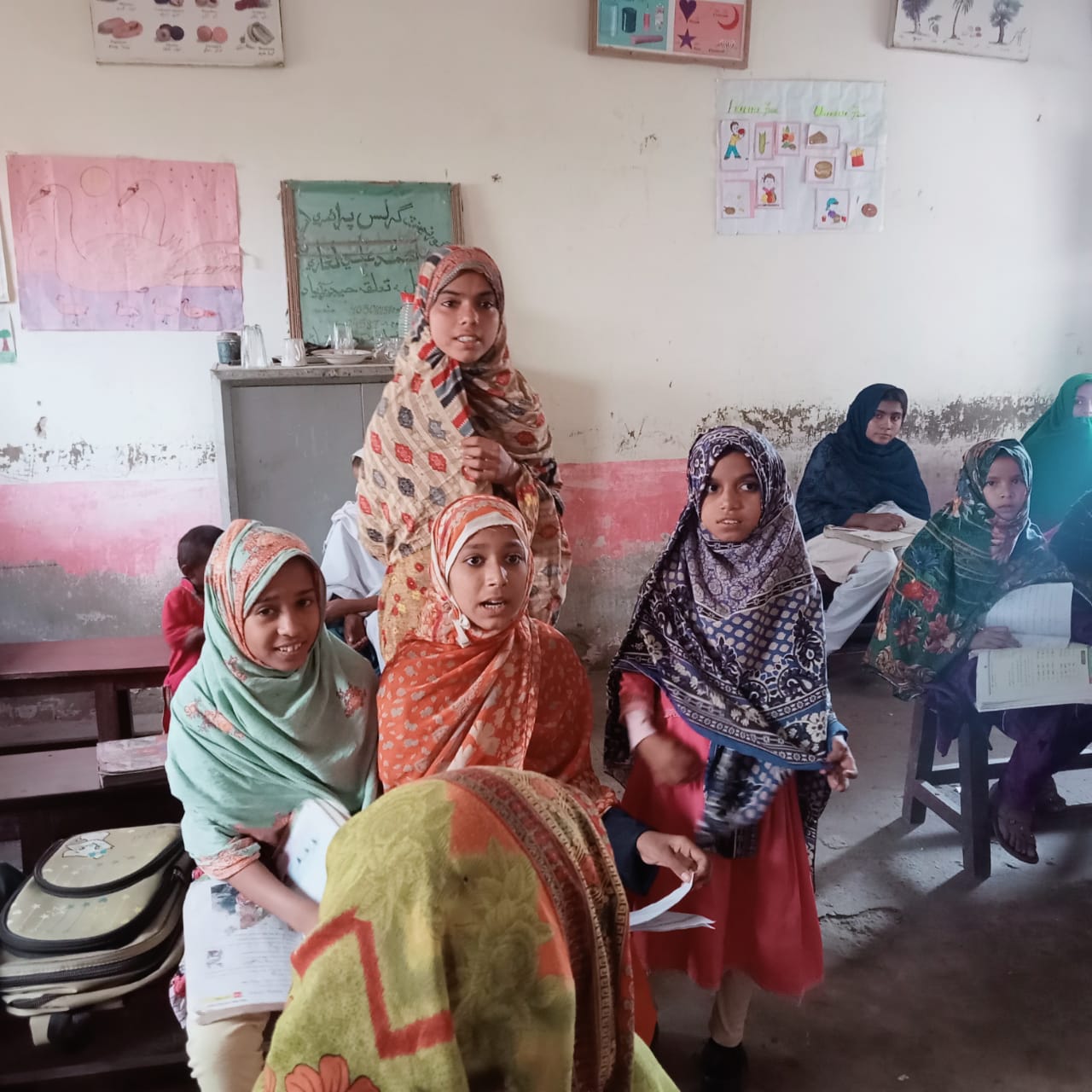 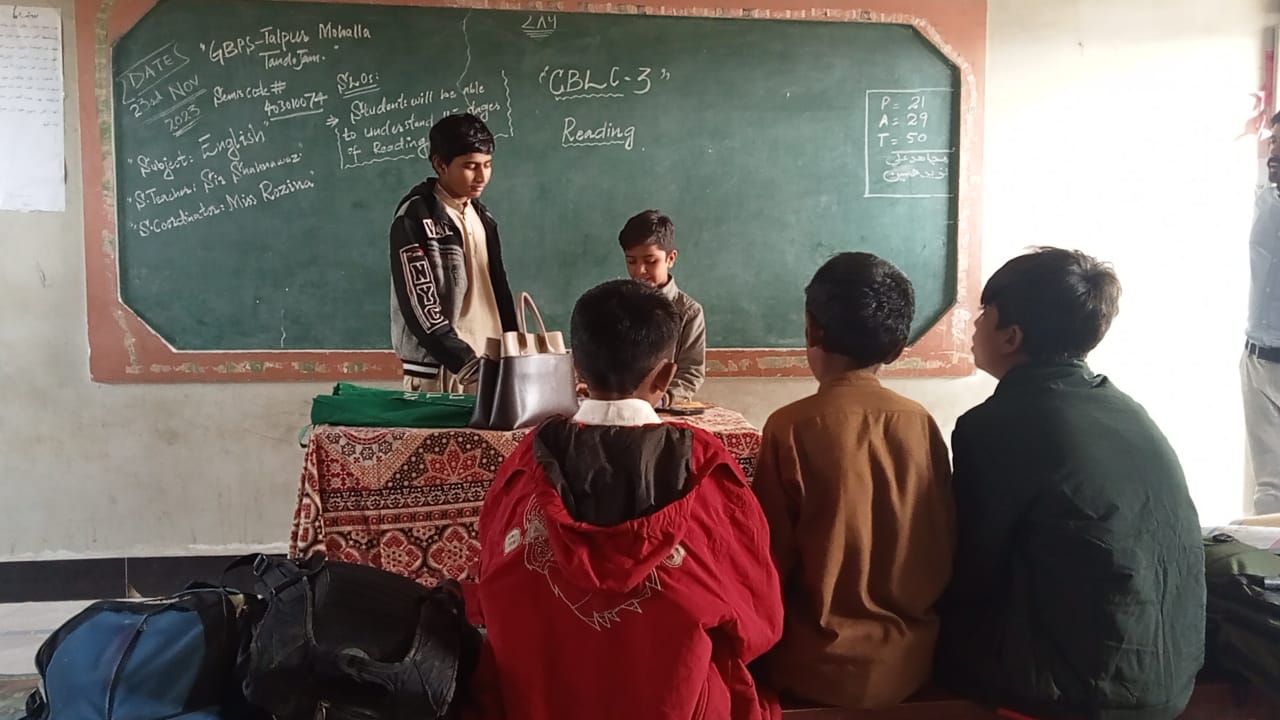 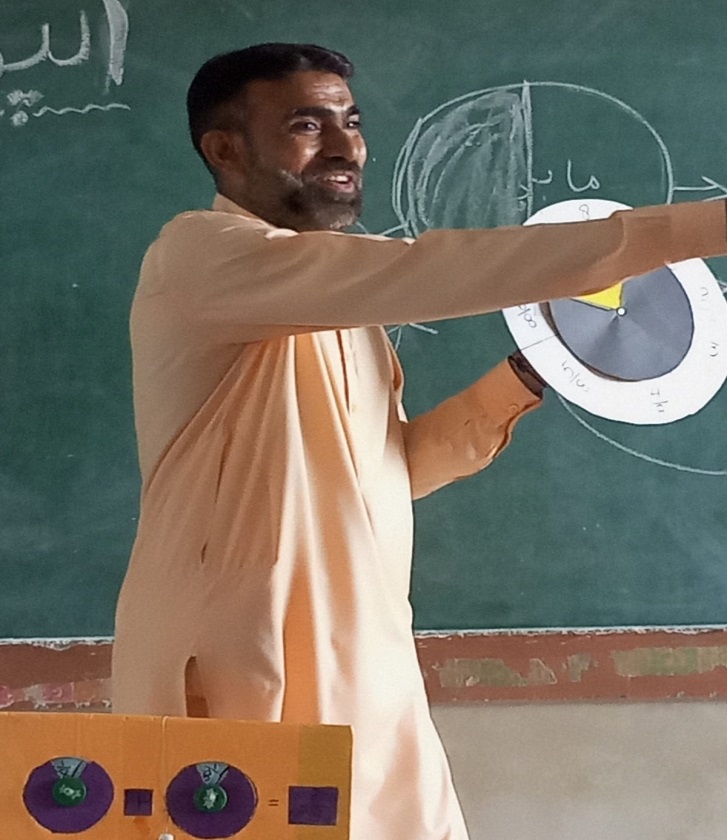 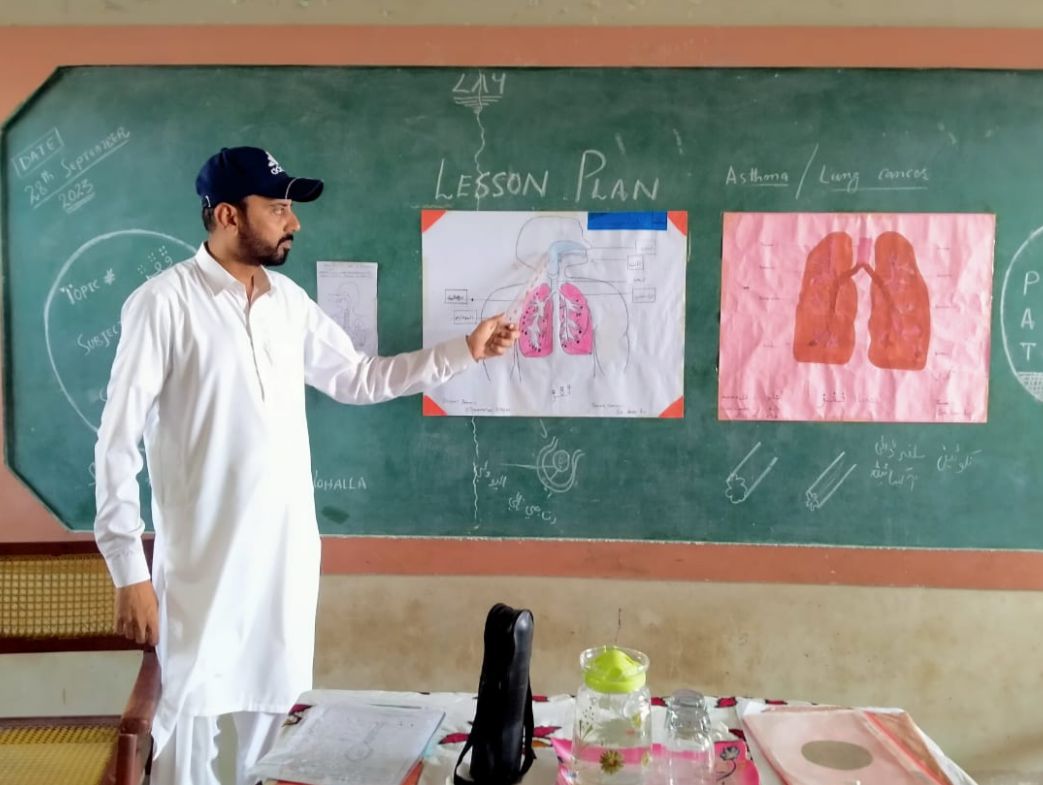 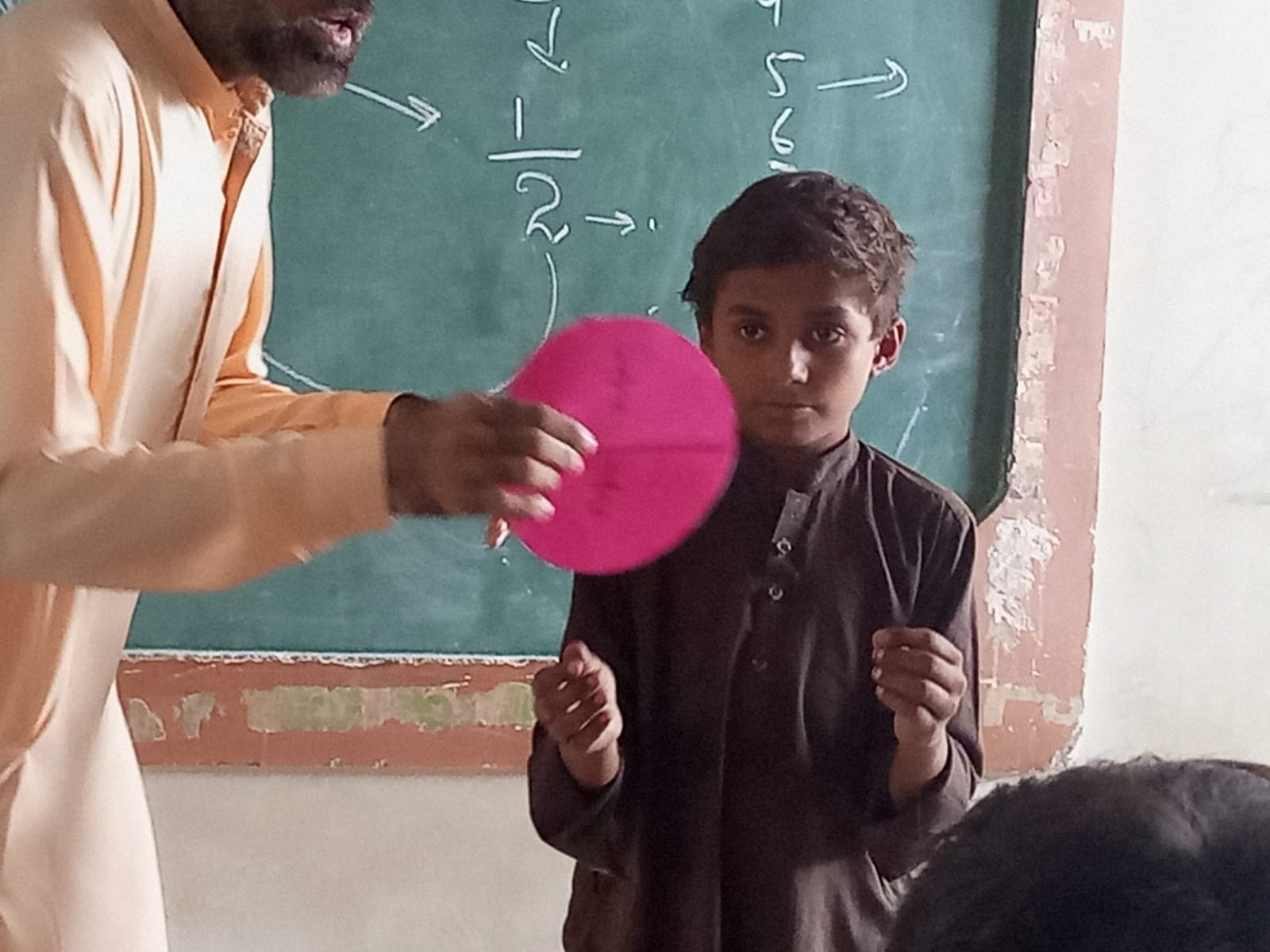 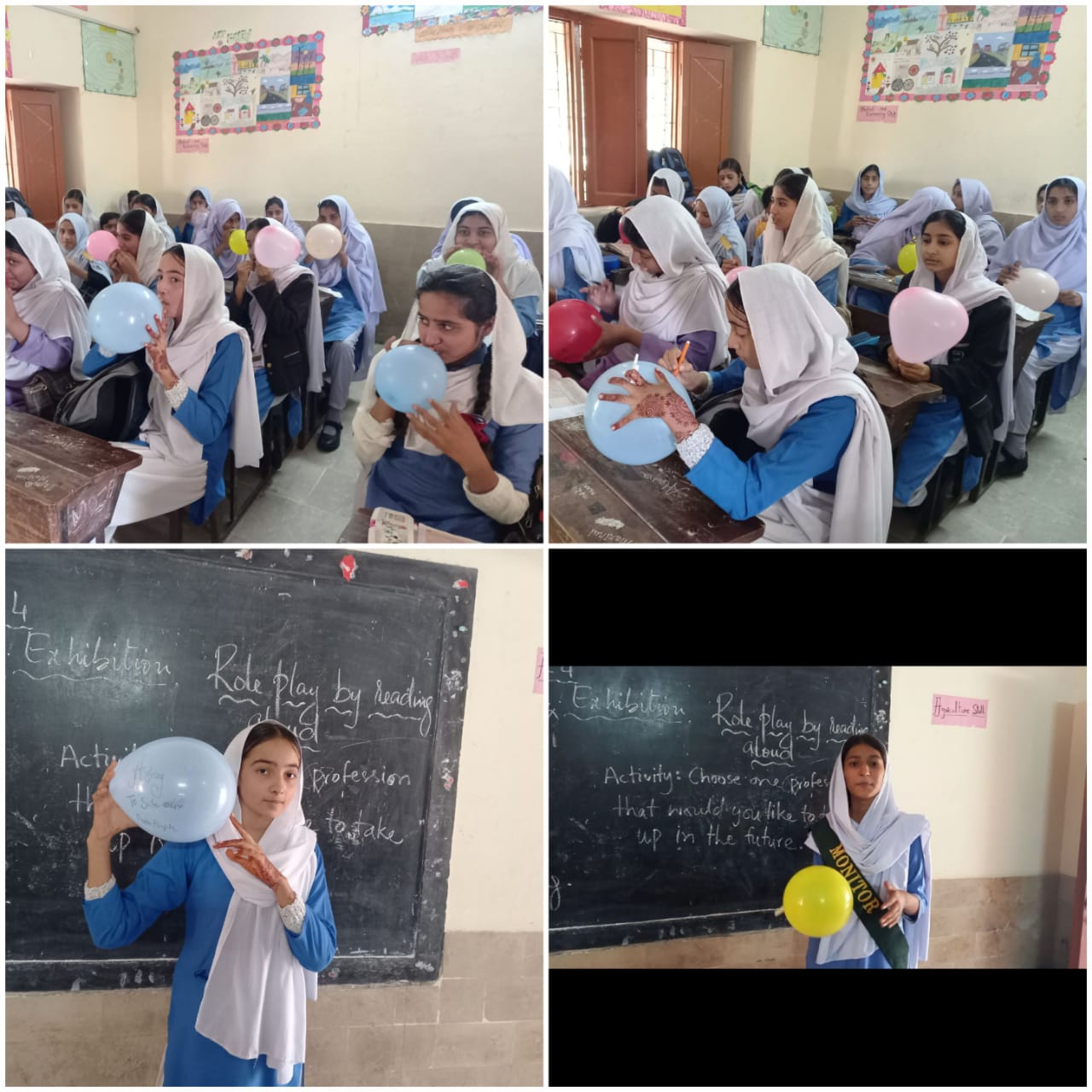 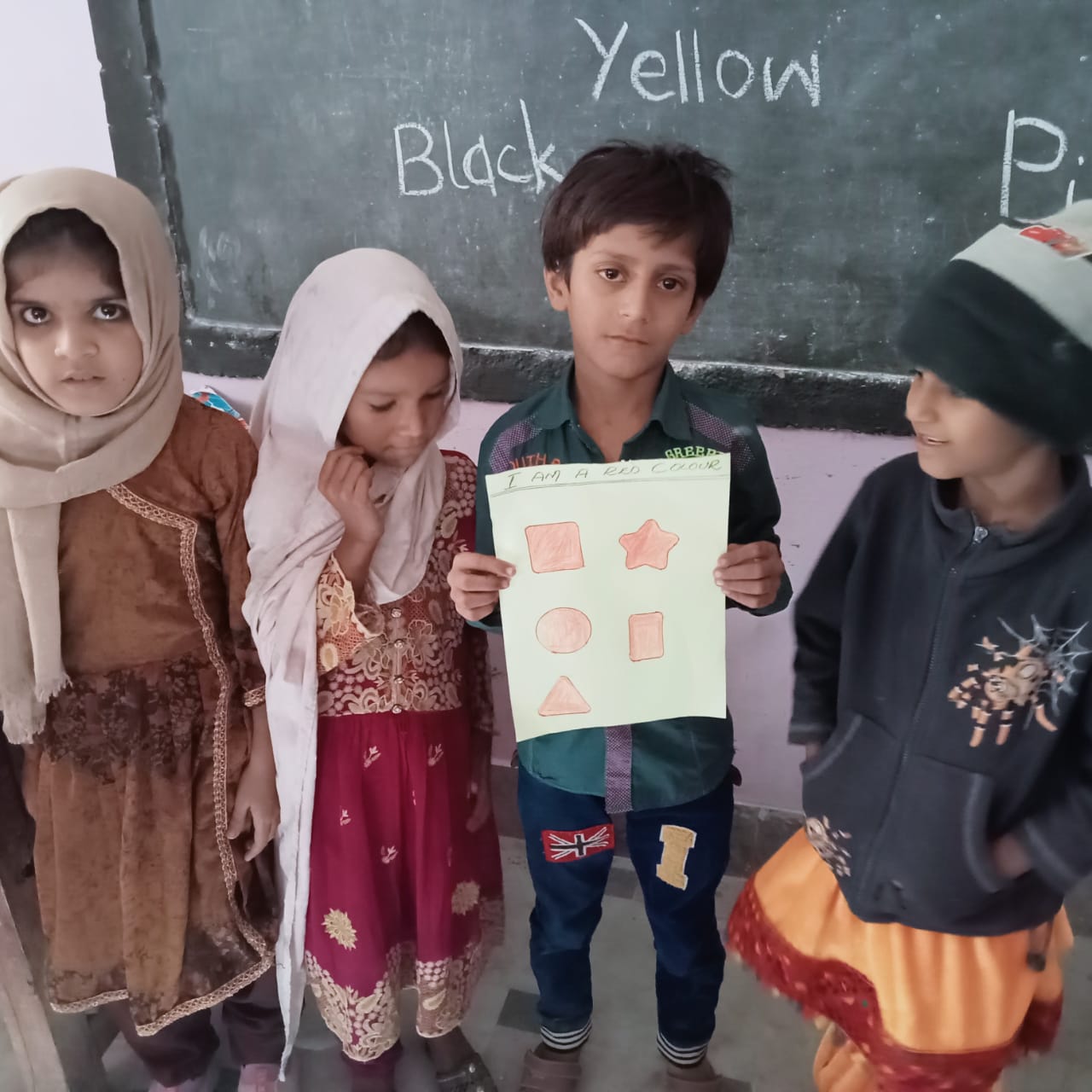 LOREM IPSUM DOLOR
1
LOREM IPSUM DOLOR
2
LOREM IPSUM DOLOR
3
Achievements
THANKS